Урок 4.
Линейная функция
и ее график
Учитель математик школы № 92
        Павловская Нина Михайловна.
Цели урока:
систематизировать и расширить знания  по теме линейная функция;

 развивать наблюдательность, умение анализировать, сравнивать и делать выводы, развивать логическое мышление;

 провести контроль приобретенных знаний;

 способствовать развитию познавательного интереса.
Устная работа:
Какую функцию называют линейной?
Что называют угловым коэффициентом линейной функции?
При каком условии у = kх + b и у = k1x + b1 параллельны?
Какие из следующих  функций являются  линейными? Назовите k и b  в линейных функциях.
     а) у = 5х – 1;    б) у = 2х² + 3;      г) у = 0,5 – х;
     д) у = 5х – 2 ;    е) у = 20 – х .
                 3                       х
Какие из функций имеют параллельные графики?
а) у = 2х – 3;        б) у = 2 + х;           в) у = 4х – 3; 
г) у = 4х + 5;         д) у = 2х² + 1;       е) у = 2х.
             2
Проверка домашнего задания.
у
8
№ 515
7
у = – 2х – 1;
6
а)
б) II, III, IV.
в) у(2) = –5;  у(–3) = 5; у(0,5) = –2;
   у(0,3) = – 1,6.
г) у>0, при х< – 0,5;
   у<0, при х> – 0,5;
   у>1, при х< – 1;
   у<1, при х> – 1.
д) у(х) = 3, при х = – 2;
   у(х) = – 1, при х = – 1;
   у(х) = 2,5, при х ≈ – 1,7;
   у(х) = 0, при х = –1.
е) если х увеличить на1, то у уменьшиться на 2.
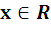 5
4
3
2
1
-3
-2
О
1
2
-4
-1
3
х
-1
-2
-3
-4
-5
-6
-7
-8
№ 519
у
8
7
б) у = х – 2;
6
5
д) у = – х;
4
з) у = х – 1;
3
2
л) у = 3 – х;
1
-3
-2
О
1
2
-4
-1
3
х
о) у = 1,5х + 1 .
                   3
-1
-2
-3
-4
-5
-6
-7
-8
1. Какой из графиков, приведенных на рисунке, является графиком функции:
у
у
у
у
а) у = 2х – 1;
б) у = – х + 3;
в)  у = 5;
г) у = –3х;
а
б
в
г
О
О
О
О
1
1
1
1
х
х
х
х
- 1
- 1
- 1
- 1
2.  №514,  №518(а),    №518(б) + 
3. Определите без построения,  координаты точки  пересечения  графиков        функций       у = 3х   и   у =  – 2х + 15.
Самостоятельная работа.
Вариант 1.
Постройте график функции  у = 0,5х + 1.
Определите, принадлежит ли   графику            функции у = 0,5х + 1. точка:
а) А(100;50);   б) В(80;41).
Дан график линейной функции у = kх+b (см. рис. 1). Определите числа k и b.
 

                  рис. 1

                  
4.Определите координаты точки пересечения    графиков     функций             у = 5х – 20  и  у = 10х – 70.
Вариант 2.
1.Постройте график функции у = 3х – 2.
2.Определите, принадлежит ли     графику         функции у = 3х – 2  точка:
    а) А(33; – 97);   б) В(100;298)
Дан график линейной функции у = kх+b (см. рис. 2). Определите числа k и b.
  

                         рис. 2 

                         
4.Определите координаты точки пересечения    графиков     функций      
 у = 4х – 20 и у = 5х – 30.
у
4
х
- 2
0
1
у
2
х
0
1
4
Проверка:
№ 1.     у = 0,5х + 1
№ 1.     у = 3х – 2
у
4
№ 2. 
а) А(33;–97)     у = 3х – 2; 
б) В(100;298)     у = 3х – 2.
№ 2. 
а) А(100;50)     у = 0,5х + 1; 
б) В(80;41)     у = 0,5х + 1.
х
0
1
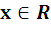 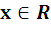 у
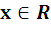 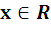 4
- 2
№ 3. 
Точки (0;2) и (4;0)    у = kx + b,
   b = 2;   4k + 2 = 0;  k = – 0,5.
№ 3. 
Точки (0;4) и (–2;0)   у = kx + b,
   b = 4;  – 2k + 4 = 0;     k = 2.
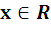 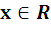 х
- 2
0
1
№ 4. у = 5х – 20     у = 10х – 70, значит  5х – 20 = 10х – 70,
               5х = 50,
               х = 10.
 у = 50 – 20;   у = 30. 
                            Ответ: (10;30)
№ 4. у = 4х – 20     у = 5х – 30, значит  4х – 20 = 5х – 30,
               х = 10.

 у = 40 – 20;    у = 20.  
                            Ответ: (10;20)
Критерии оценивания:

Правильно   выполнены   задания  1  и 2 – «3»
Правильно выполнены  задания  1, 2 и 3 – «4»
Правильно выполнены задания 1,2,3 и 4 – «5»
Запишите домашнее задание:
п. 6.3 учебника, 

№518(б, г); 524; 529.
№ 529 -  по желанию.
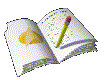